UNIVERSIDAD PRIVADA DE TACNA
OFICINA DE RELACIONES NACIONALES E INTERNACIONALES        RENI
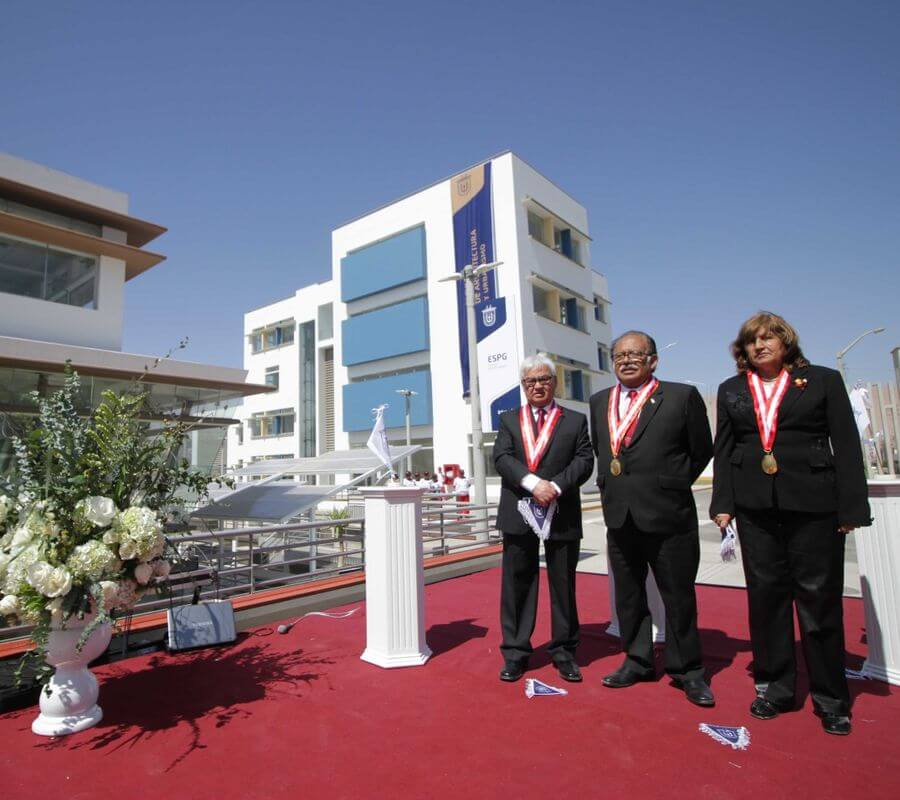 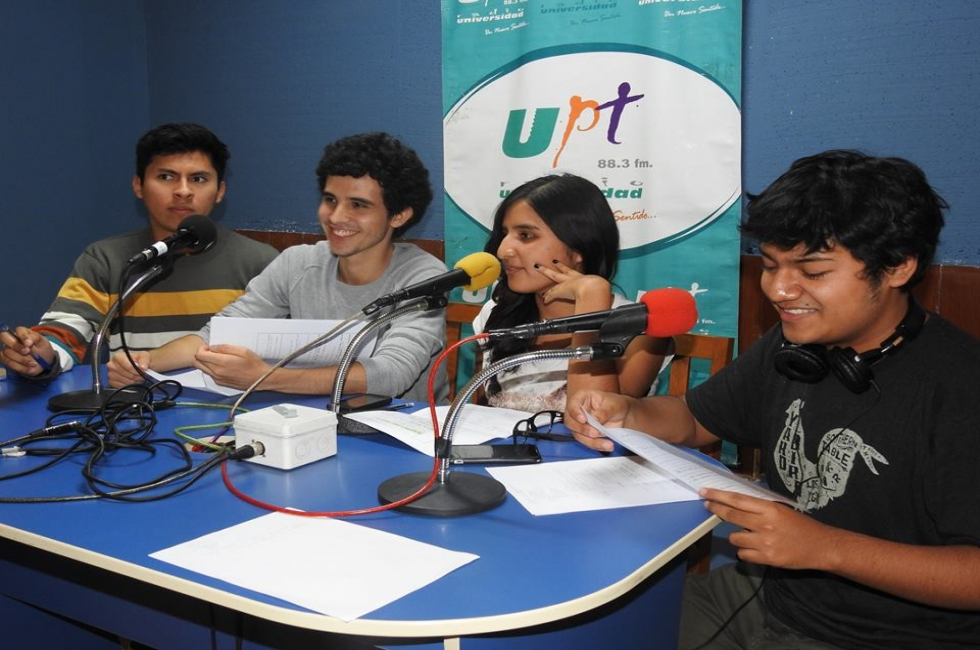 Dra. Macarena herrera solÍs
2019-I
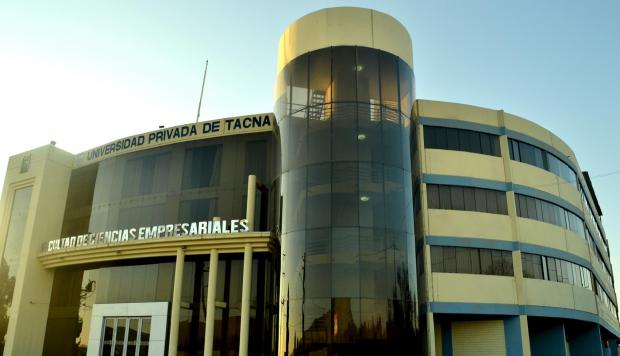 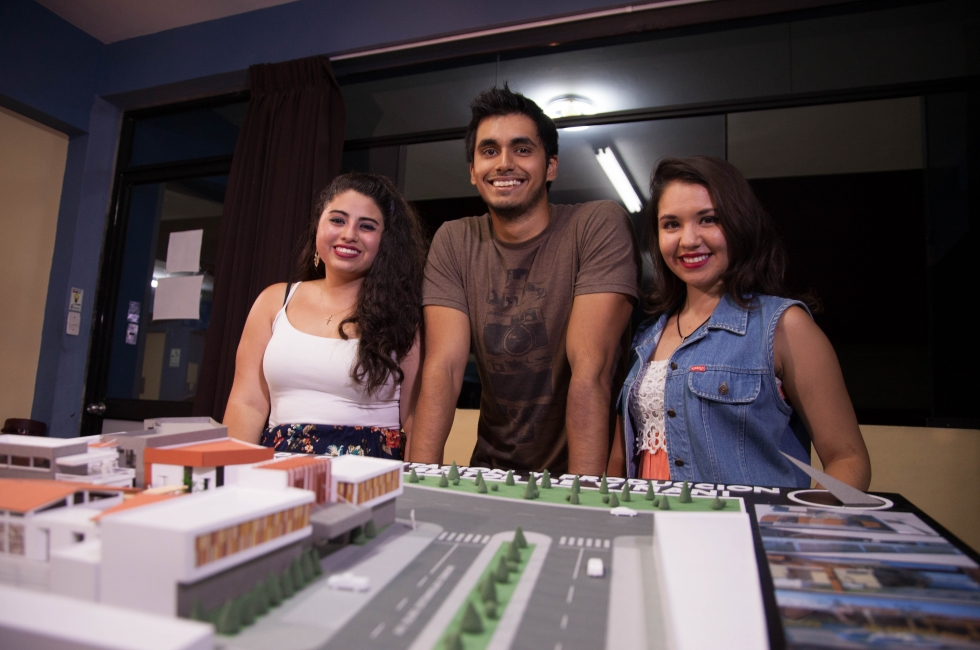 ¿QUÉ ES LA MOVILIDAD ESTUDIANTIL?
Movilidad es la posibilidad que tienes para cursa hasta tres semestres (discontinuos) en otra institución nacional o extranjera, con la cual la UPT tenga un convenio establecido. La movilidad implica tu incorporación como estudiante en otra institución, sin perder tus derechos como alumno en la UPT
Objetivos:
Elevar su calidad académica
Fomentar la Competitividad internacional
fortalecer el entendimiento intercultural
Promover el roce cultural
Fortalecer el aprendizaje
Fomentar el crecimiento personal y profesional
Facilitar la inserción de redes de contactos
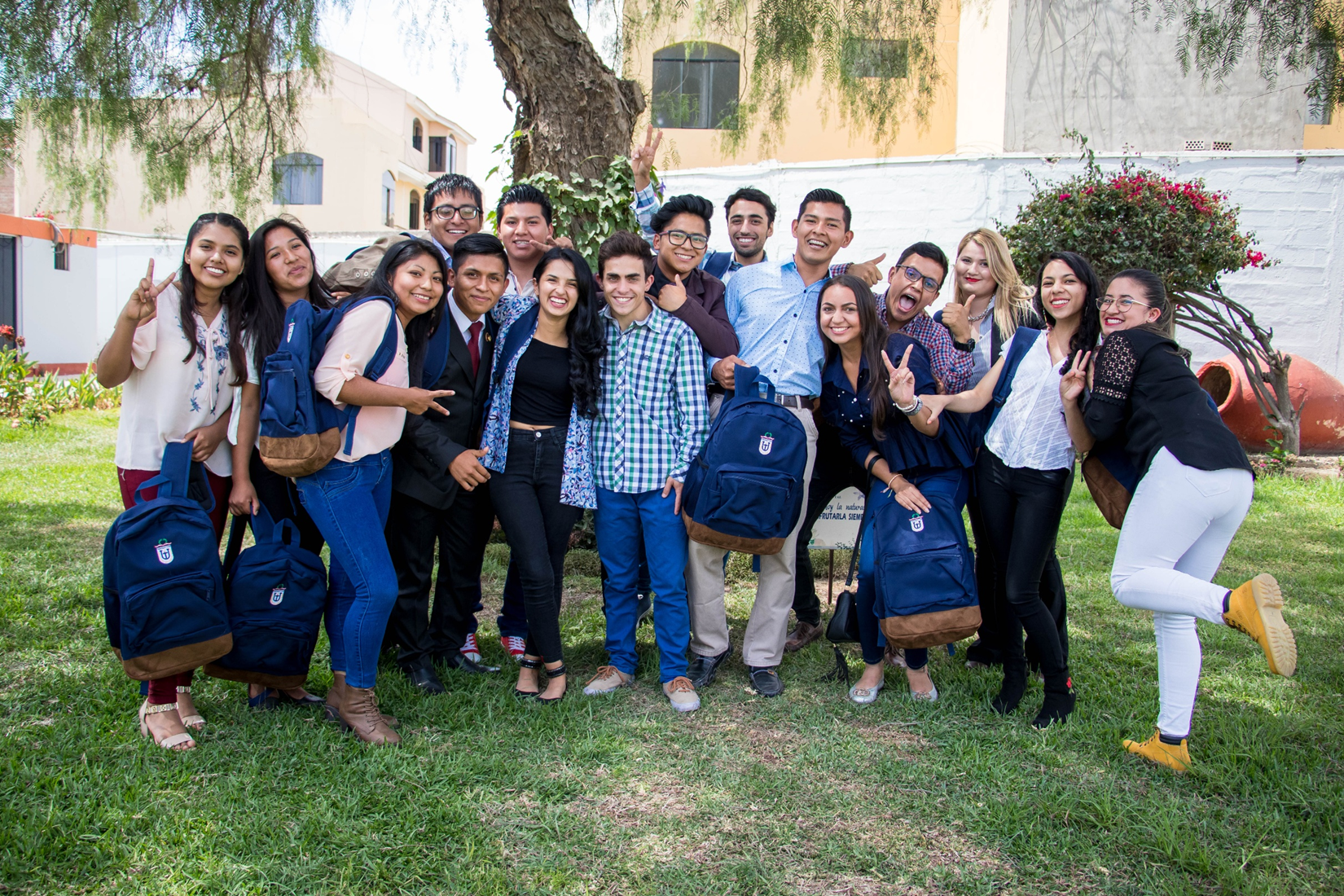 Programas de Movilidad Estudiantil
DIRIGIDO A
Estudiantes a partir del IV hasta IX ciclo de cualquier 
carrera profesional, que tenga:
ALTOS PUNTAJES (13 y 14)
SERVICIOS OFRECIDOS
ALIMENTACIÓN
VIVIENDA
BENEFICIOS
EXONERACIÓN EN PAGOS ACADÉMICOS A LA UPT
 INVERSIÓN
VISA DE ESTUDIANTE
SEGURO MÉDICO INTERNACIONAL
PASAJES
MATERIAL DE ESTUDIOS 
MATRICULA EN LA UPT
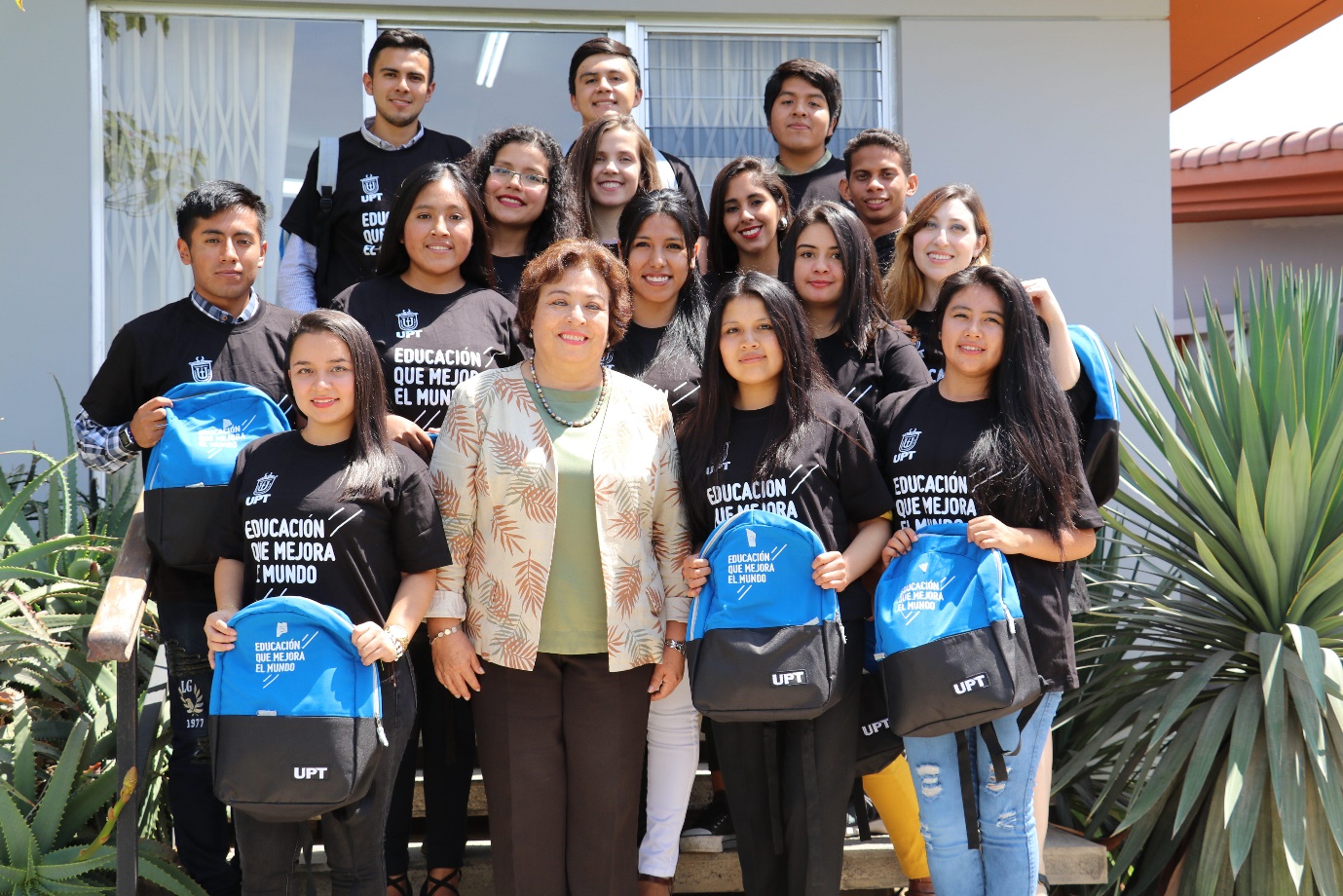 TIPOS DE MOVILIDAD
MOVILIDAD INTERNACIONAL
MOVILIDAD NACIONAL
PROGRAMAS DE INTERCAMBIO ESTUDIANTIL
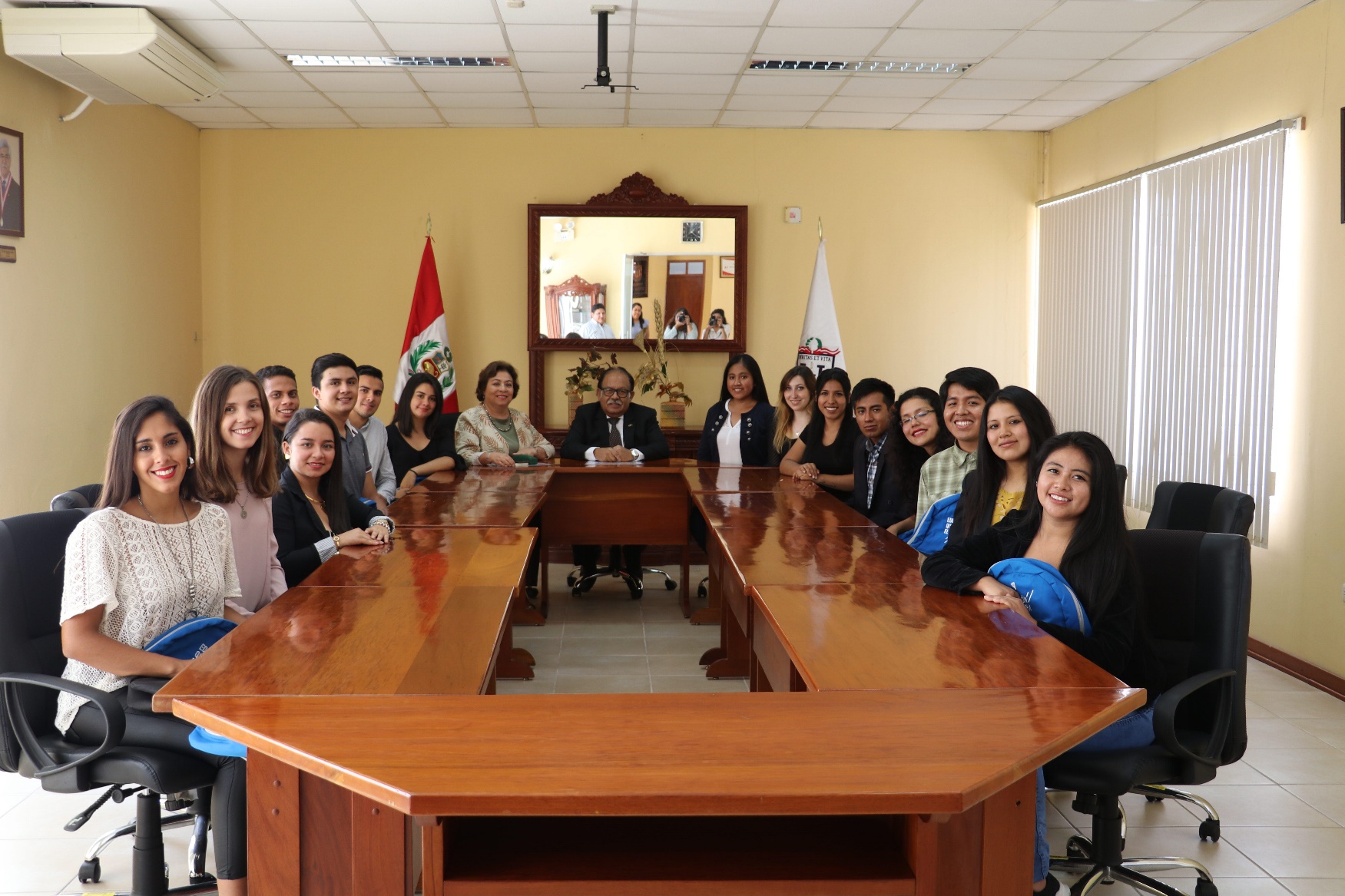 5 PROGRAMAS DE INTERCAMBIO ESTUDIANTIL INTERNACIONAL
1. ALIANZA DEL PACÍFICO
  www.alianzapacifico.net
Promovido por el PRONABEC (Estado)

Características:
Otorga subvención completa
Cubre gastos de pasajes (Aéreos ó terrestres)
Cubre seguro de vida internacional

CONVOCATORIA:
Alianza del Pacífico lanza su convocatoria una vez al año
entre los meses de julio a octubre,  para ejecutarse durante
los dos semestres académicos correspondientes al siguiente año.
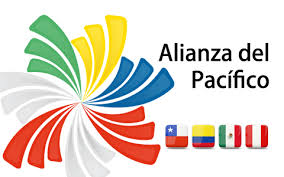 CHILE- COLOMBIA- MEXICO - PERÚ
2. CRISCOS
Consejo de Rectores por la Integración de la Subregión Centro 
Oeste de Sudamérica
  www.criscos.net

 Características:
Beca Integral :
Cubre los servicios de estudios, 
alimentación y  hospedaje.
 CONVOCATORIA:
Se lanza convocatoria dos veces al año
-Entre setiembre y octubre del año previo para estudiar
 el 1er semestre del año siguiente.
-Entre marzo y abril del año para estudiar el 2do semestre.
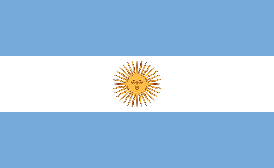 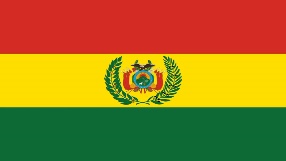 6 países
 34 universidades
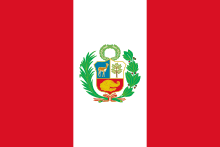 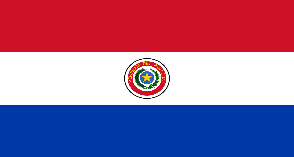 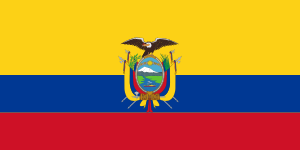 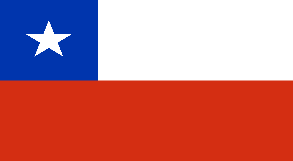 ARGENTINA
(Jujuy, Salta, Catamarca, Chilecito, Río Cuarto y Stgo. del Estero)
BOLIVIA
(Cochabamba, Santa Cruz y Oruro)  
CHILE
(Arica, Iquique y Antofagasta)
PARAGUAY
(Asunción)
ECUADOR 
(Chimborazo)
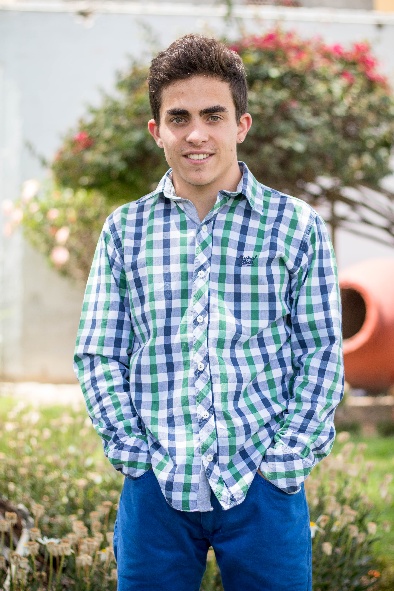 Julián Galván 
Universidad Nacional Río Cuarto – Argentina
2018-I
3. EMUAL- AUALCPI
Esquema de Movilidad Universitaria de
     América Latina y el Caribe 
Asociación de Universidades de América 
    Latina y el Caribe para la Integración 
  www.aualcpi.net
 Características:
Ofrece becas integrales y parciales
CONVOCATORIA:
Se lanza convocatoria dos veces al año:

-Entre setiembre y octubre del año previo para 
el 1er semestre del año siguiente.

-Entre marzo y mayo del mismo año para el
 para el 2do semestre.
08 PAISES
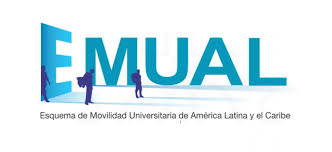 70 UNIVERSIDADES
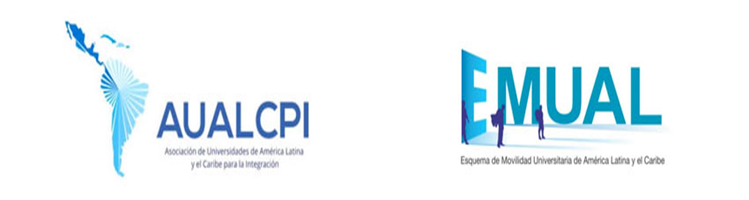 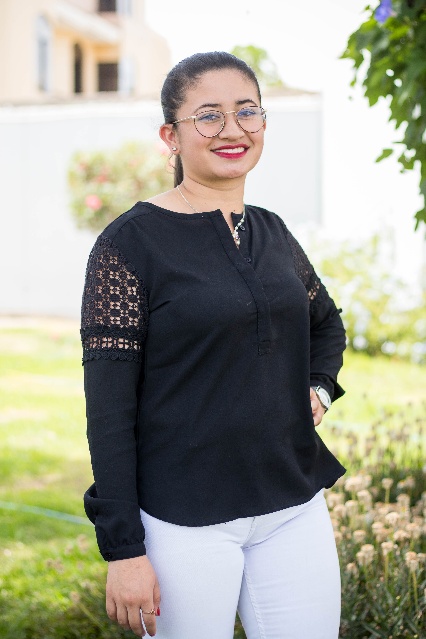 Argentina
Bolivia
Brasil
Colombia
Ecuador
México
Panamá
Paraguay
Laura Gonzales Martínez
Universidad Santo Tomás de Tunja – Colombia
2018-I
EMUAL- AUALCPI*Esquema de Movilidad Universitaria de América Latina y el Caribe *Asociación de Universidades de América Latina y el Caribe para la Integración
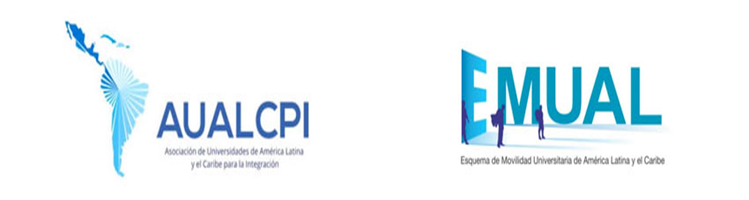 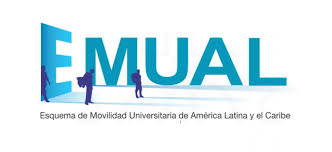 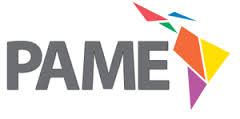 4.PAME -UDUAL
Programa Académico de 
Movilidad Educativa
Unión de Universidades de 
América Latina y el Caribe


Características:
Ofrece becas integrales y parciales

CONVOCATORIA:
Se lanza convocatoria dos veces al año:

-Entre setiembre y octubre del año previo para 
el 1er semestre del año siguiente.

Entre marzo y mayo del mismo año para el
 para el 2do semestre.
13 PAISES
200 UNIVERSIDADES
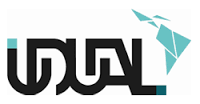 pame.udual.org
Guatemala
Costa Rica
México
Panamá
Paraguay
Nicaragua
España
Argentina
Bolivia
Brasil
Colombia
Ecuador
El Salvador
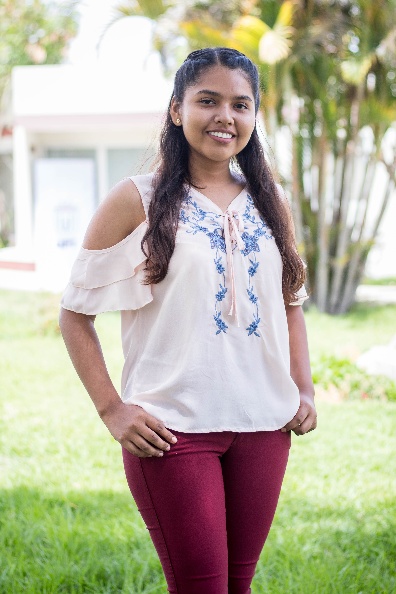 Magalí Cano Miguel
Universidad Tecnológica Privada de Santa Cruz – Bolivia
2018-I
PAME –UDUAL*Programa Académico de Movilidad Educativa*Unión de Universidades de América Latina y el Caribe
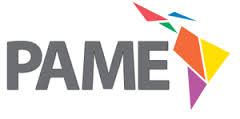 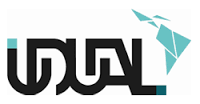 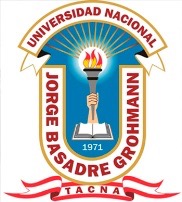 5.RIFU
RED DE INTEGRACIÓN FRONTERIZA UNIVERSITARIA


Características:
Beca Integral :
Cubre los servicios de estudios, 
alimentación y  hospedaje.

 CONVOCATORIA:
Se lanza convocatoria dos veces al año

-Entre setiembre y octubre del año previo para estudiar
 el 1er semestre del año siguiente.

-Entre marzo y abril del año para estudiar el 2do semestre.
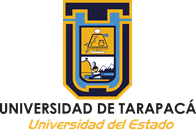 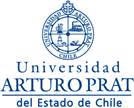 02 PAISES
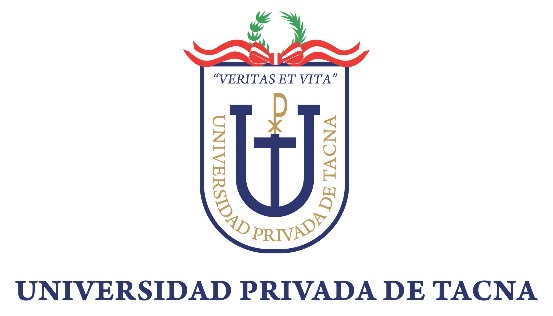 04 UNIVERSIDADES
Arica - Chile : UTA- UNAP
Tacna – Perú :UNJBG- UPT
PROGRAMA DE MOVILIDAD ESTUDIANTIL NACIONAL
7 REGIONES
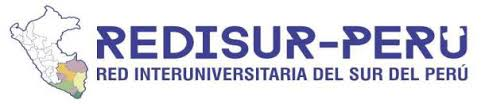 REDISUR
Red Interuniversitaria del Sur del Perú


Características:
Beca Integral :
Cubre los servicios de estudios, 
alimentación y  hospedaje.

 CONVOCATORIA:
Se lanza convocatoria dos veces al año

-Entre setiembre y octubre del año previo para estudiar
 el 1er semestre del año siguiente.

-Entre marzo y abril del año para estudiar el 2do semestre.
15 UNIVERSIDADES
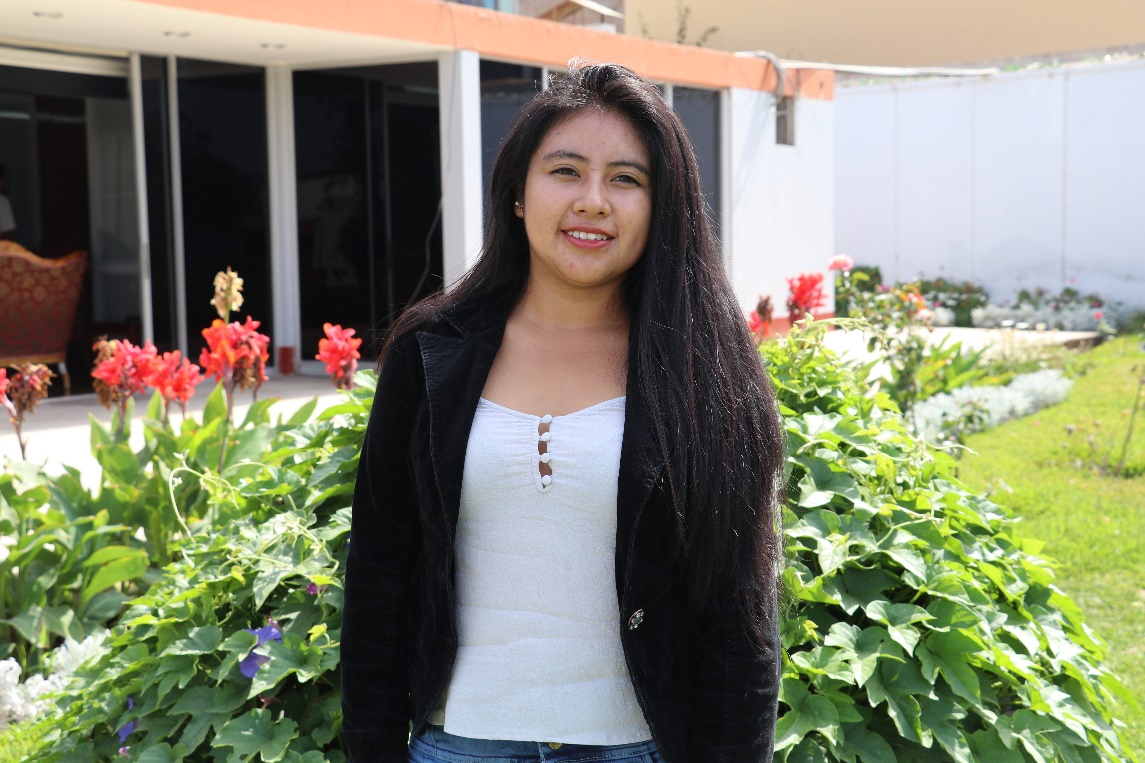 Arequipa: UCSM-UNAS
Puno: U. DEL ALTIPLANO
Moquegua: UNJCM- UNAM Abancay: UTEA – UNAMBA
Cusco: U. Andina
Madre de Dios: UNAMD
Tacna: UNJBG- UPT
Kelly Choque
Tecnológica de los Andes- Abancay- Perú
2019-I
OTRAS MODALIDADES DE MOVILIDAD ESTUDIANTIL
CONVENIOS BILATERALES
INTERNACIONAL
Universidad Católica de Pereira (Colombia)
Universidad de Ciencias Ambientales y Aplicadas (Colombia)
Universidad Autónoma de Chiapas (México)

NACIONAL
Universidad Andina del Cusco (Cusco)
Universidad Tecnológica de los Andes (Abancay)
Universidad Nacional Micaela Bastidas (Abancay)
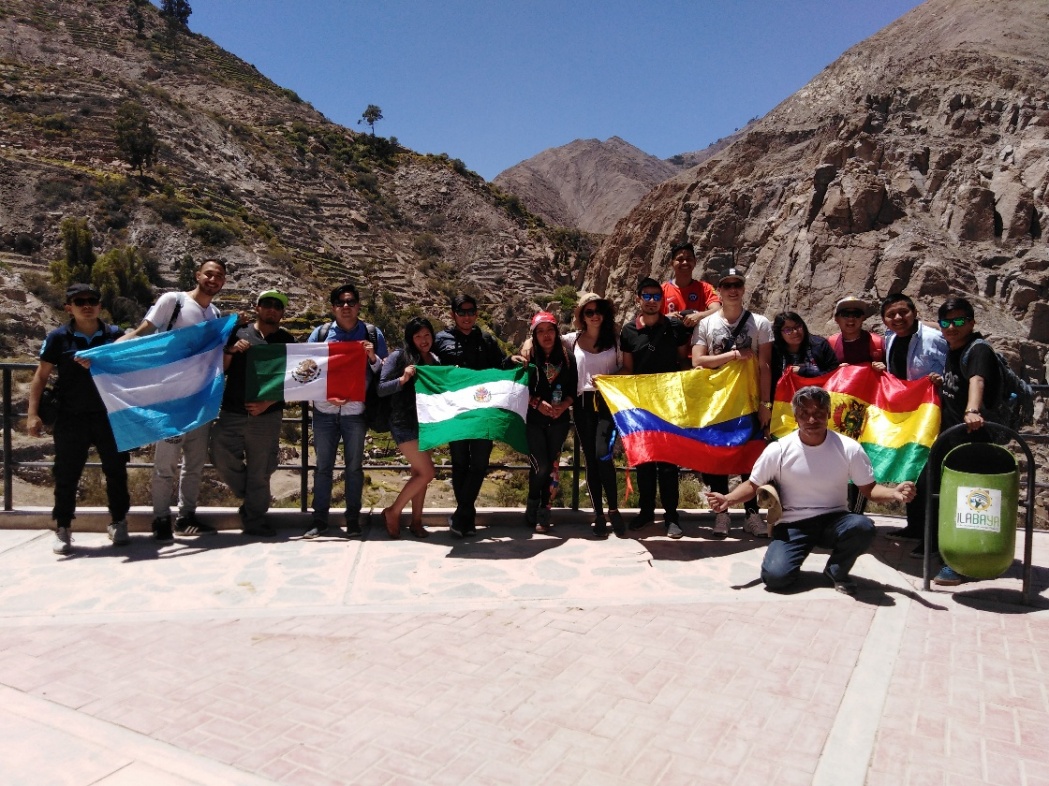 Proceso de Postulación para: RIFU- REDISUR- CRISCOS
Lanzamiento de  
CONVOCATORIA
RENI
Revisión de Oferta y selección de universidades
Presentación de expediente completo
Llenado de formatos, compilación de requisitos y armado de expediente
Pago de matrícula en la UPT
Preselección y postulación de expediente
RENI
Obtención de
 beca
Coordinación con universidad de destino
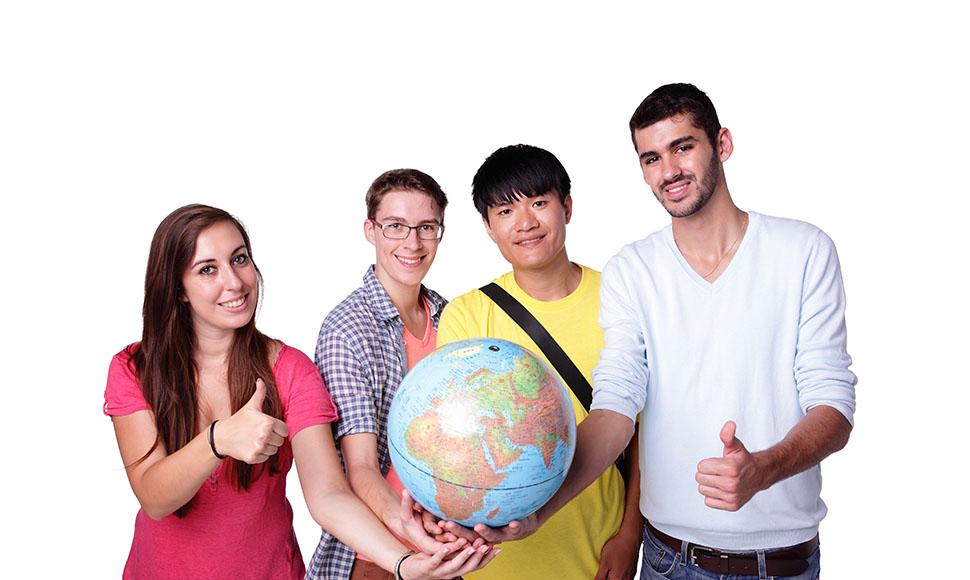 REALIZACIÓN DEL INTERCAMBIO
Proceso de Postulación para: EMUAL – UDUAL
Lanzamiento de  
CONVOCATORIA
RENI
Revisión de Oferta y selección de universidad
Llenado de formatos, compilación de requisitos y armado de expediente
Solicitar formatos de postulación a la universidad seleccionada
Coordinación con universidad de destino
Presentación de expediente completo
Envío de expediente junto con carta de presentación a universidad de destino
RENI
Obtención de
 beca
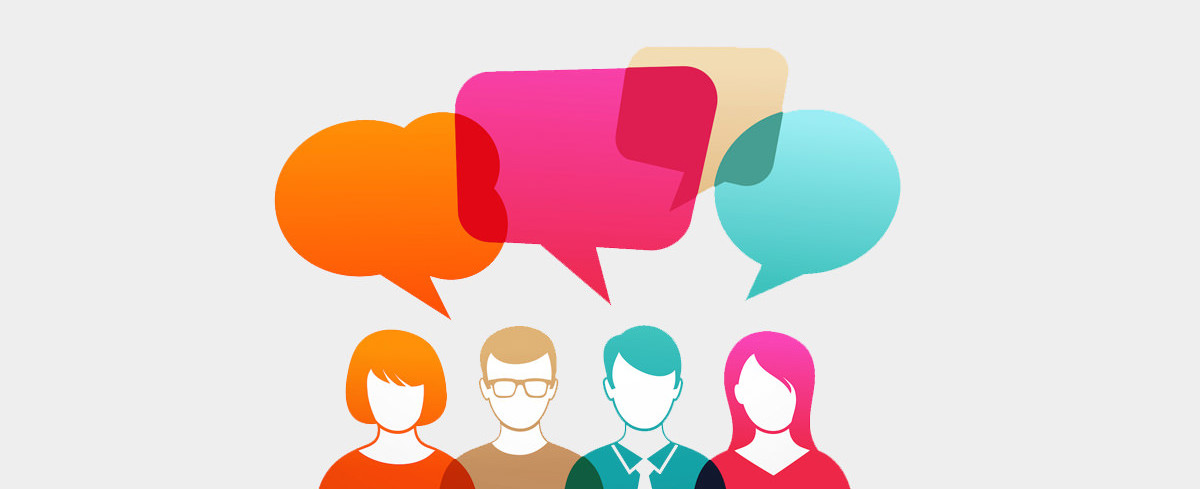 Pago de matrícula en la UPT
REALIZACIÓN DEL INTERCAMBIO
Proceso de Postulación para: Alianza del Pacífico
Revisión de Oferta y selección de universidad
Solicitar formatos de postulación a la universidad seleccionada
Creación de usuario en plataforma de AP, completar datos y subir requisitos, según lo solicite
Presentación de formatos debidamente completados
Lanzamiento de  
CONVOCATORIA
PRONABEC
RENI
Publicación de Resolución de ganadores
PRONABEC
Coordinación con PRONABEC
Emisión de carta de patrocinio dirigida a AP
RENI
Obtención de la beca
Emisión de carta de presentación y envío a universidad de destino
RENI
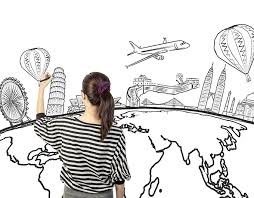 REALIZACIÓN DEL INTERCAMBIO
Pago de matrícula en la UPT
CONSIDERACIONES IMPORTANTES:

Puntaje necesario:
Intercambio a través de RIFU Y REDISUR : 13. P.P.G. (Promedio Ponderado General)
Intercambio a Través de CRISCOS, EMUAL, UDUAL, AP: 14. P.P.G. (Promedio Ponderado General)

Solo podrán postular estudiantes que se encuentren entre el III y VIII ciclo académico (podrán estudiar hasta tres semestres intercalados en el extranjero, entre el IV y el IX ciclo académico).

Los estudiantes pueden realizar tres intercambios durante su vida universitaria, dejando un semestre de por medio entre beca y beca .

El estudiante que realizó movilidad estudiantil y que haya desaprobado uno o mas cursos en la universidad de destino, deberá devolver a la UPT el monto equivalente a los créditos desaprobados en la universidad de origen (UPT). (Art. 25 del Reglamento de Movilidad Académica de Estudiantes R.R. N°213-2018-UPT-CU).
¿CÓMO ACCEDO A LA INFORMACIÓN SOBRE LOS PROGRAMAS DE MOVILIDAD ESTUDIANTIL?
PASO 1: Ingresar a la página de la UPT : www.upt.edu.pe
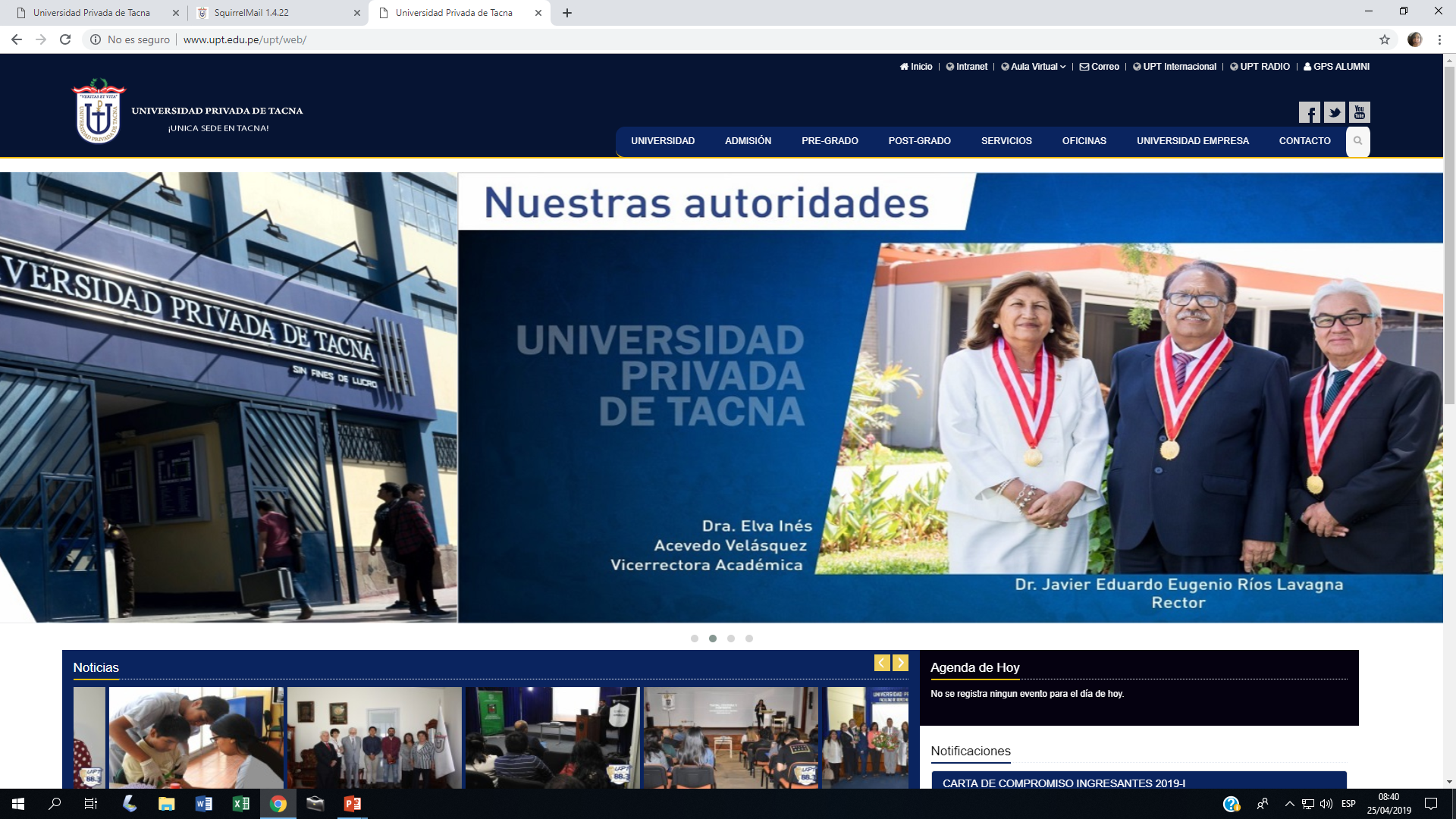 PASO 2: hacer clic en “UPT INTERNACIONAL” ubicado en la parte superior derecha de la página principal
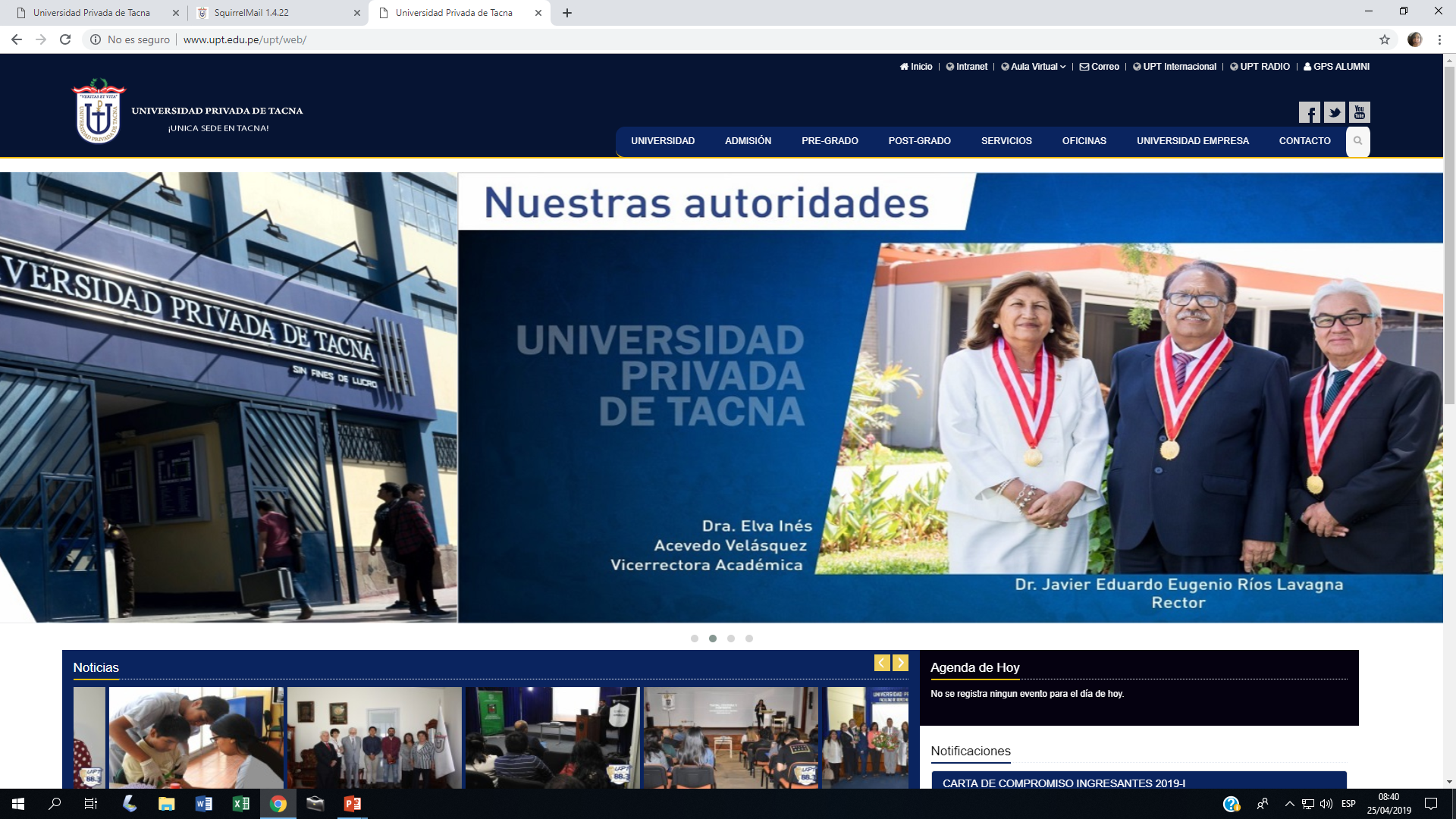 PASO 3: hacer clic en la pestaña                “Becas – Programas de movilidad- UPT”
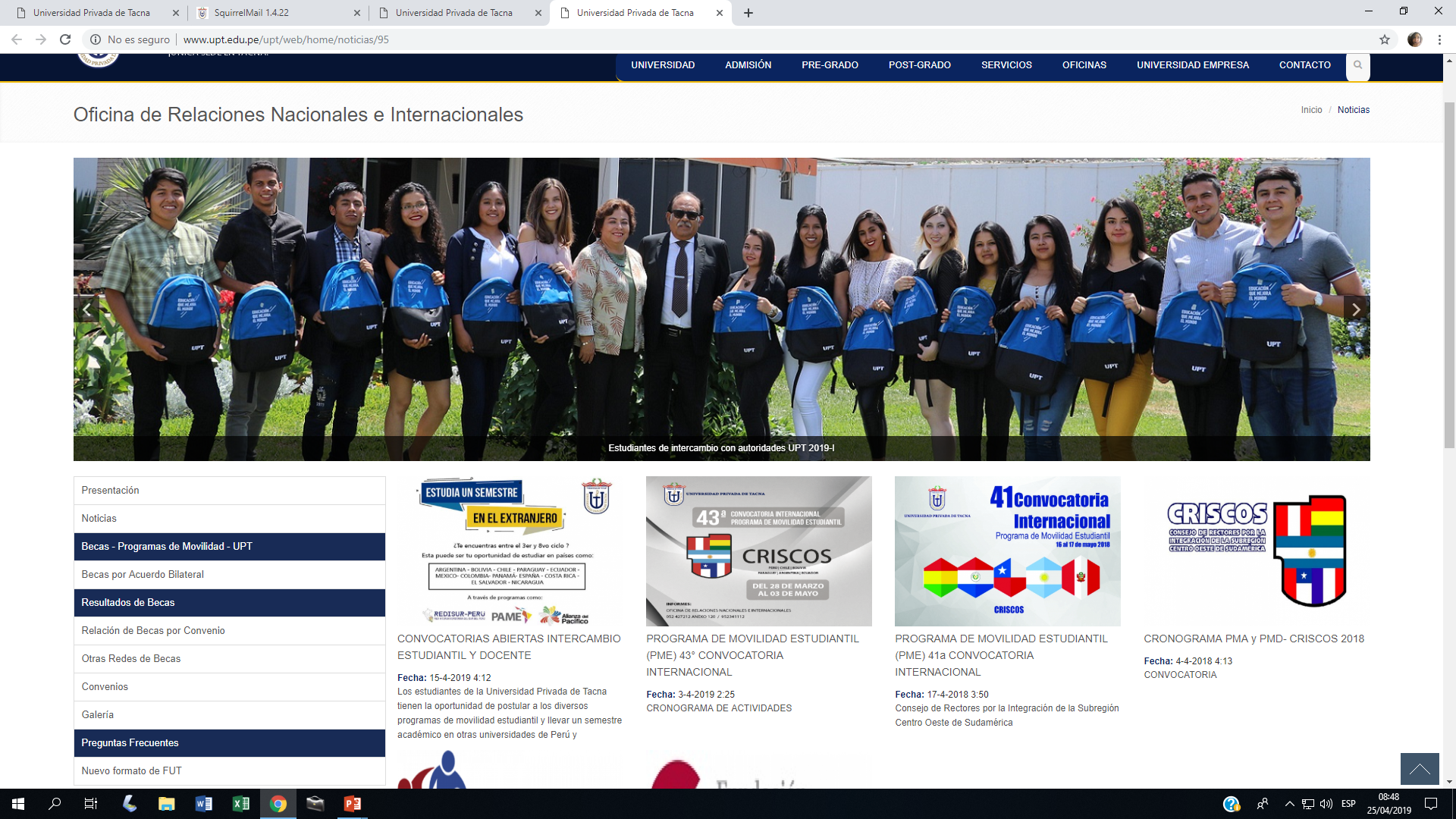 PASO 4: Selecciona el programa de Movilidad Estudiantil de tu interés en el menú de la derecha
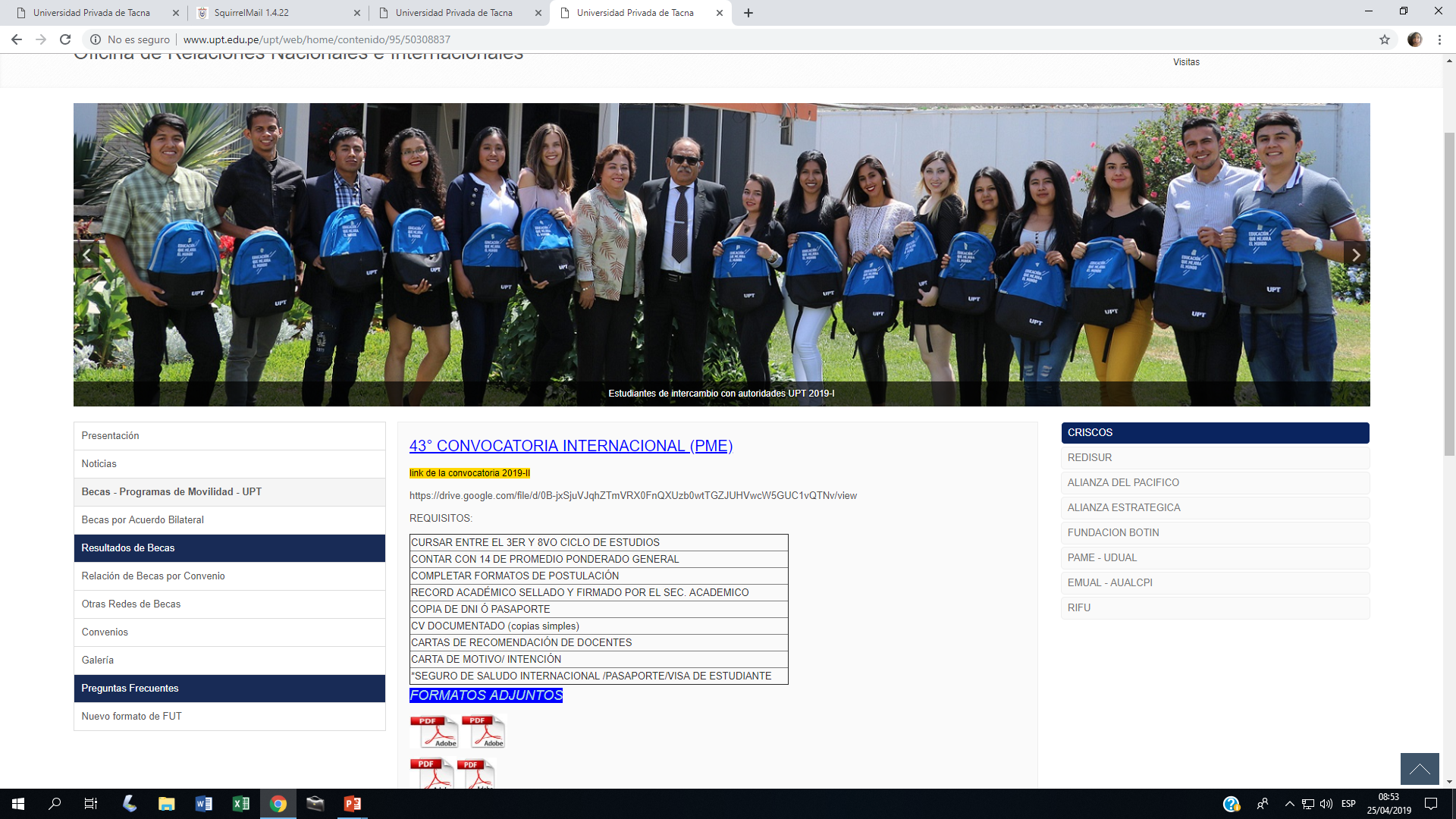 Para mayor información haz clic en “Preguntas frecuentes”
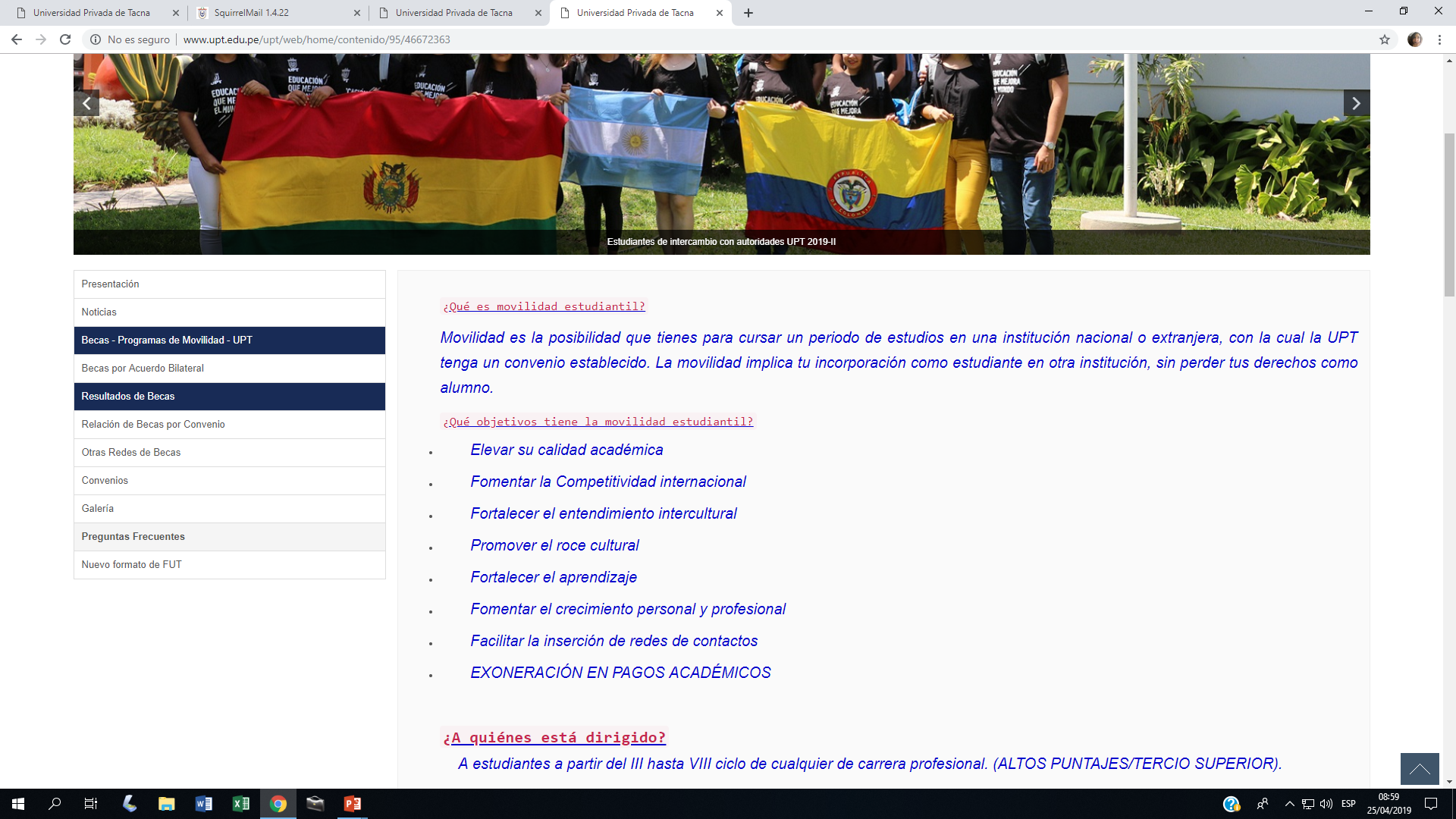 ESTADÍSTICAS – OFICINA DE RELACIONES NACIONALES E     INTERNACIONALES
Estudiantes peruanos y extranjeros se han beneficiado de los programa de movilidad estudiantil entre 2012 -2018
239
126
RECIBIDOS
113
ENVIADOS
GRACIAS POR SU ATENCIÓN